J/y yield from skimmed events
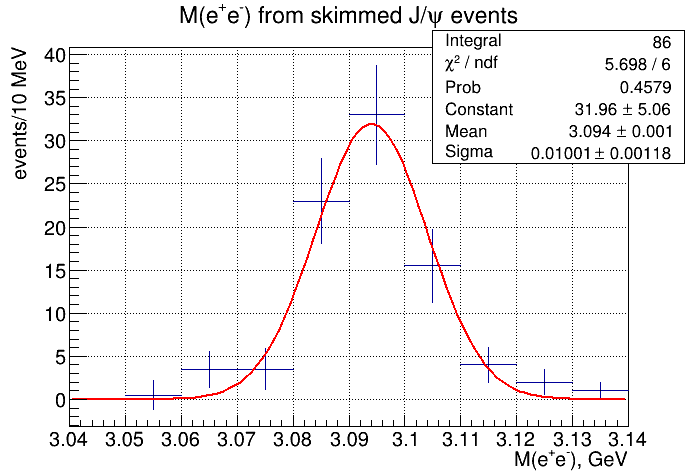 Recon. Ver2
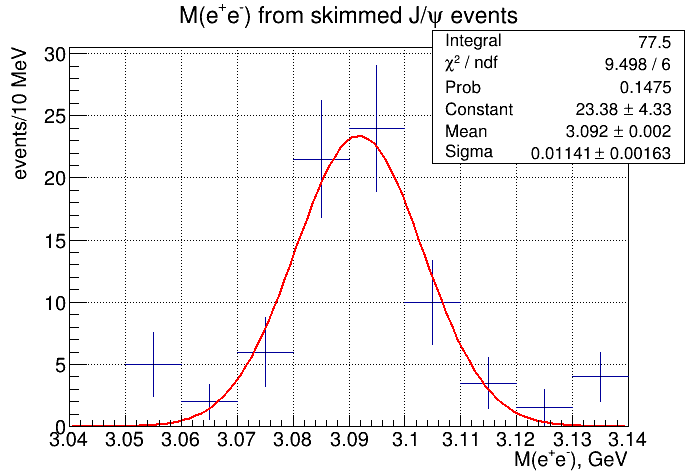 Current sim-recon